SOLVENT SELECTION
Petr Beňovský
IMPORTANCE OF SOLVENTS
Reaction medium (transport, combine, separate)
Dissolution
(In)solubility
Kinetics
Health
Safety
Environmental aspects
Course of the reaction
Cost (purchase, recycle, dispose)
PERSPECTIVE ON SOLVENT SELECTION
SOLVENT SELECTION GUIDES
Almost every company created specific solvent guide
SmithKline Beecham – Curzons, A.D. et al Clean Products and Processes 1, 82 (1999)
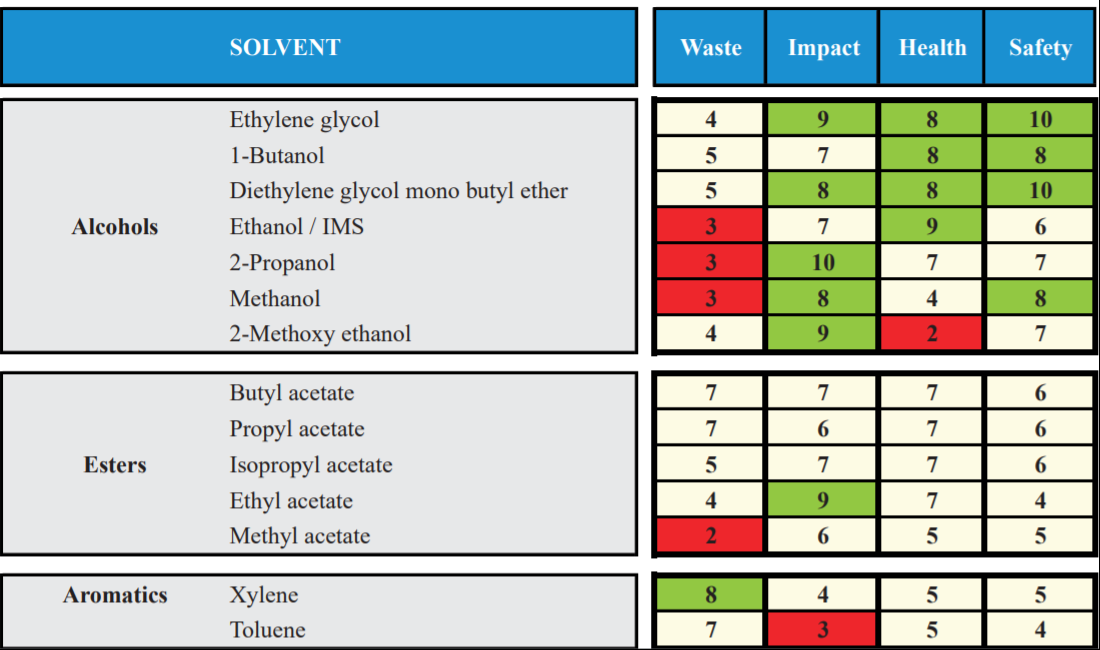 SOLVENT SELECTION GUIDES
Sanofi – Prat D. et al Org.Process Res. Dev. 17, 1517 (2013)
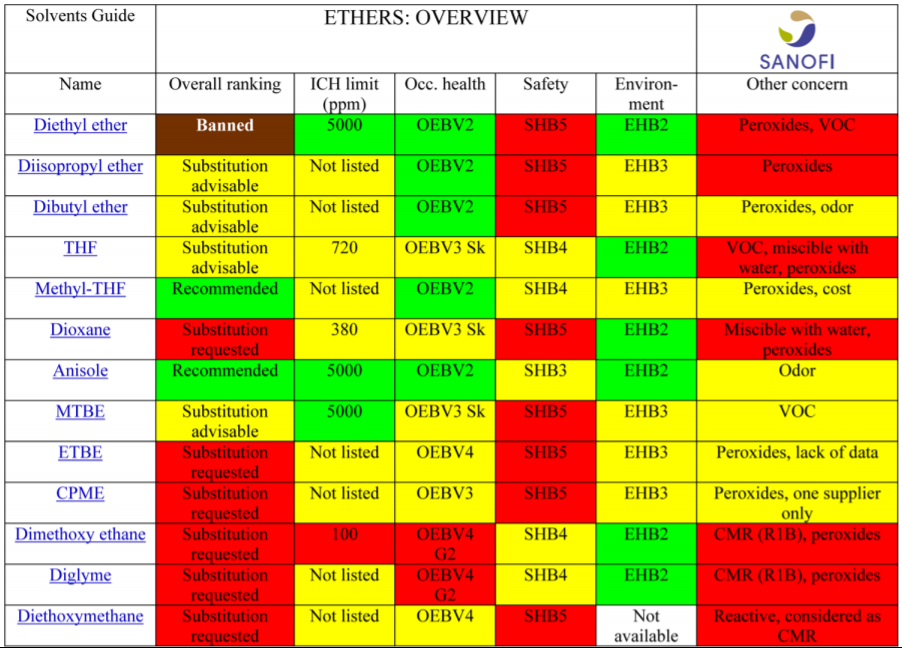 SOLVENT SELECTION GUIDES
GlaxoSmithKline – Henderson, R.K. et al Green Chemistry 13, 854 (2011)
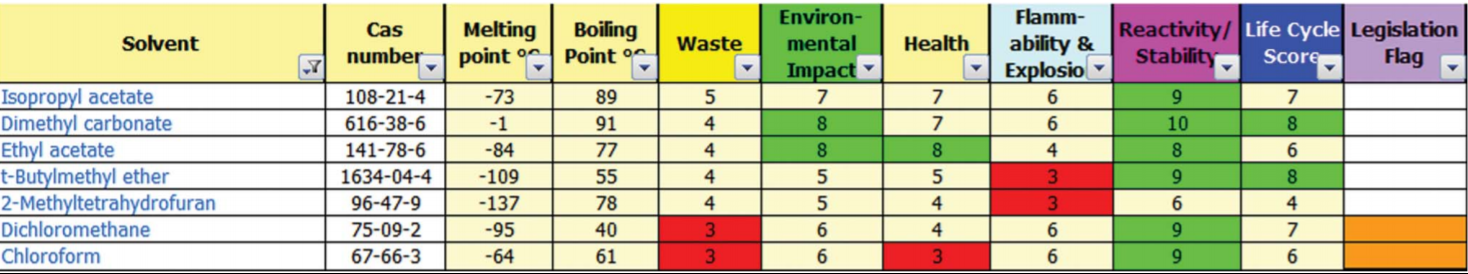 SOLVENT CONSIDERATIONS
Watch out hydrocarbon solvents with even number of carbons (toxicity, electrostatic buildup);

Classification of solvents – ICH Harmonised Guideline Q3C – Impurities: Guideline for Residual Solvents

Class 1 – solvents to be avoided (known human carcinogens, strongly suspected human carcinogens, and/or environmental hazards, e.g. carbon tetrachloride (concentration limit 4 ppm), 1,2-dichloroethane (5 ppm), 1,1,1-trichloroethane (1500 ppm), benzene (2 ppm))
Class 2 – solvents to be limited (non-genotoxic animal carcinogens, agents of irreversible toxicity, e.g. acetonitrile (410 ppm), chlorobenzene (360 ppm), chloroform (60 ppm), N,N-dimethylformamide (880 ppm), hexane (290 ppm), methanol (3000 ppm), N-methylpyrrolidone (530 ppm), toluene (890 ppm))
Class 3   –  solvents with low toxic potential (permissible daily  exposure 50 mg or more per day, e.g. acetic acid, acetone, ethyl acetate, heptane, 2-propanol, triethylamine)

Solvents for which no adequate toxicological data was found – a manufacturer is asked to supply justification for residual levels of these solvents (e.g. diisopropyl ether, petroleum ether, trifluoroacetic acid)
SOLVENT CONSIDERATIONS
The best reaction solvent is the one that crystallizes the product directly from the reaction
Novartis – the Dimroth rearrangement – temperature and solubility turned out to be the most important – the product simply precipitated from the reaction mixture
Fischer, R.W. Org.Process Res. Dev.5, 581 (2001)
SOLVENT CONSIDERATIONS
Homogeneous vs. Heterogeneous
Reactions using gases
Insolubility is sometimes advantageous (the Schotten-Baumann reaction, the Finkelstein reaction)

Menshutkin (1890)
The reaction rate of the reaction rate of triethylamine with alkyl halides providing quaternary ammonium salts strongly depends on a solvent (hexane 1, acetone 338, benzyl alcohol 739)

Solvents commonly used in academia are not often welcomed for industrial applications

Safety first !
SOLVENT CONSIDERATIONS
TWA = Time-Weighted Average  shift for five days for nearly for safe exposure over an 8 h shift for five days for nearly all workers
SOLVENT CONSIDERATIONS
Also, always consider physical-chemical properties like

Flash point
Flammability
Boiling point
Melting point
Electrostatic charge accumulation
Recycling potential
Cost of solvent
Environmental aspects
Cost of disposal
Polarity
SOLVENT CONSIDERATIONS
Solvents rarely used in the pharmaceutical industry
SOLVENT CONSIDERATIONS
Solvents preferred for process development (Pfizer)
SOLVENT CONSIDERATIONS
Polarity of solvents
Reichardt, C. Pure Appl.Chem 76, 1903 (2004)
Reichardt, C. Solvents and Solvent Effects in Organic Chemistry, 
	3 rd Ed., Wiley-VCH, 2003

Hughes-Ingold rules ((de)stabilization of transition state)
SOLVENT CONSIDERATIONS
Polarity of solvents

ETN parameter – the negative solvatochromism of the p  p* shifts of solutions of the betaine dye – more polar solvents stabilize the ground energy of the polar dye, producing thus greater shift in the position of p  p* absorption relative to that found for solutions of the dye in tetramethylsilane.
	Colors of this dye in a solvent are indikative of the polarities of the solvent and solvent combination used to dissolve it.
SOLVENT CONSIDERATIONS
Polarity of solvent
SOLVENT CONSIDERATIONS
Polarity of solvent mixtures
SOLVENT CONSIDERATIONS
Tendency of solvents to form azeotropes with water is considered advantageous (it is not practical and economical to dry solvents using drying agents on large scale);
Be careful – dependence on pressure (breaking the azeotrope)
Effect of reducing distillation pressure on EtOAc – water:
IMPURITIES IN SOLVENTS
Absolute solvents are rather expensive, common solvents contains some amount of water, for certain operations they should be dried (azeotropic distillation, molecular sieves, use of an excess of cheap reagent);

Denatured solvents (ethanol)

Stabilizers (e.g. BHT in THF)

Tendency to form (hydrogen)peroxides (diisopropyl ether, butadiene, acetaldehyde, 1,4-dioxane, styrene, acrylonitrile, 2-butanol, benzyl alcohol, THF, MIBK, 2-propyl alcohol)
IMPURITIES IN SOLVENTS
Degradation of solvents (ethyl acetate, DMF)

Side reactions (reesterifications, reaction with dichloromethane)
Avoid unwanted formation of esters of sulfonic acids (potentially mutagenic)
SACRIFICIAL SOLVENTS
About 50 eq. of 98% H2SO4 at 50 oC for 3 h followed by an aqueous quench provided ring sulfonation in the product;
5-6 eq. of 98% H2SO4 in toluene at 70 oC for 2 h – sulfonation of the product was significantly diminished.
Harrington, P.J. et al Org. Process Res. Dev. 10, 1157 (2006)
IONIC LIQUIDS
Ionic liquids are ionic compounds (salts) which are liquid below 100 oC. More commonly, ionic liquids have melting points below room temperature.
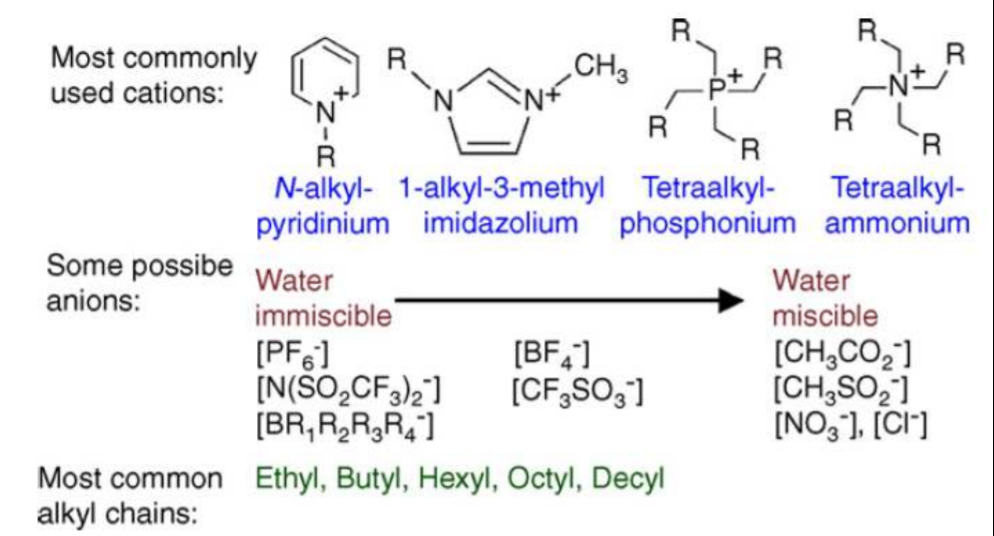 SUPERCRITICAL CARBON DIOXIDE
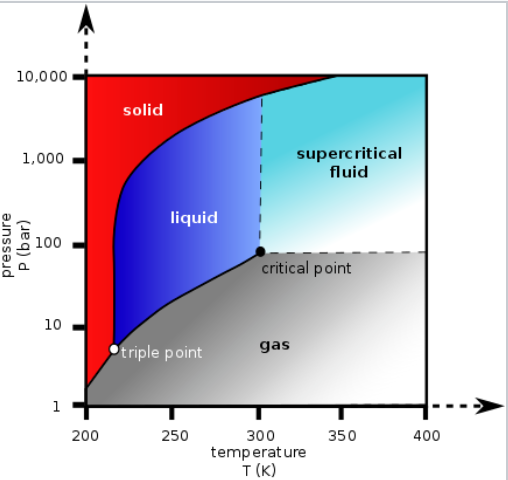 Peach, J.; Eastoe, J. Beilstein J.Org.Chem. 10, 1878 (2014)
Beckman, E.J. J.Supercritical Fluids 28, 121 (2004)